Khoa học
BÀI 2:
TRAO ĐỔI CHẤT Ở NGƯỜI
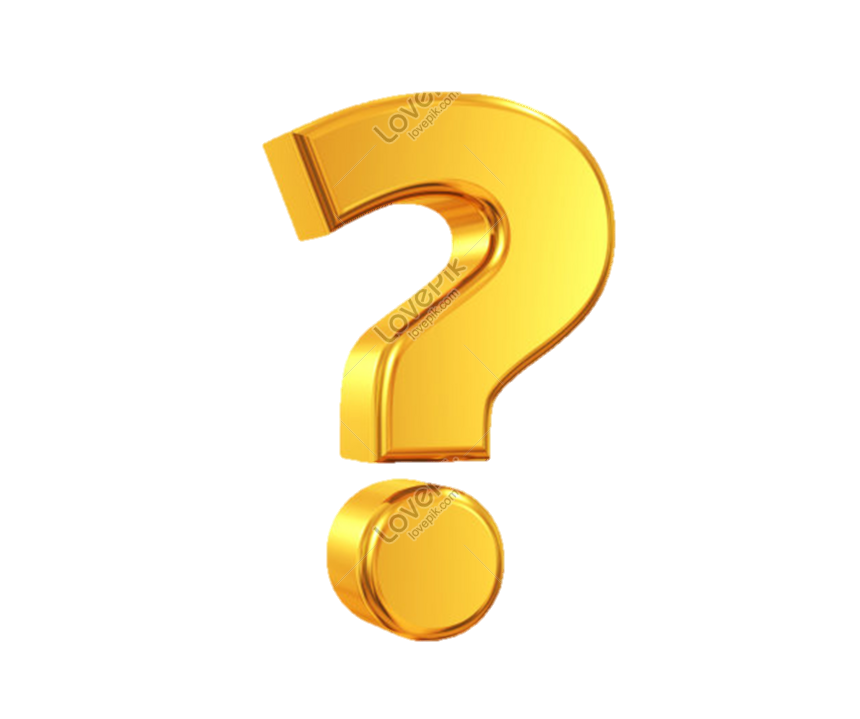 Như mọi sinh vật khác, con người cần gì để duy trì sống của mình?
Con người, động vật, thực vật đều cần thức ăn, nước, không khí, ánh sáng, nhiệt độ thích hợp để duy trì sự sống của mình.
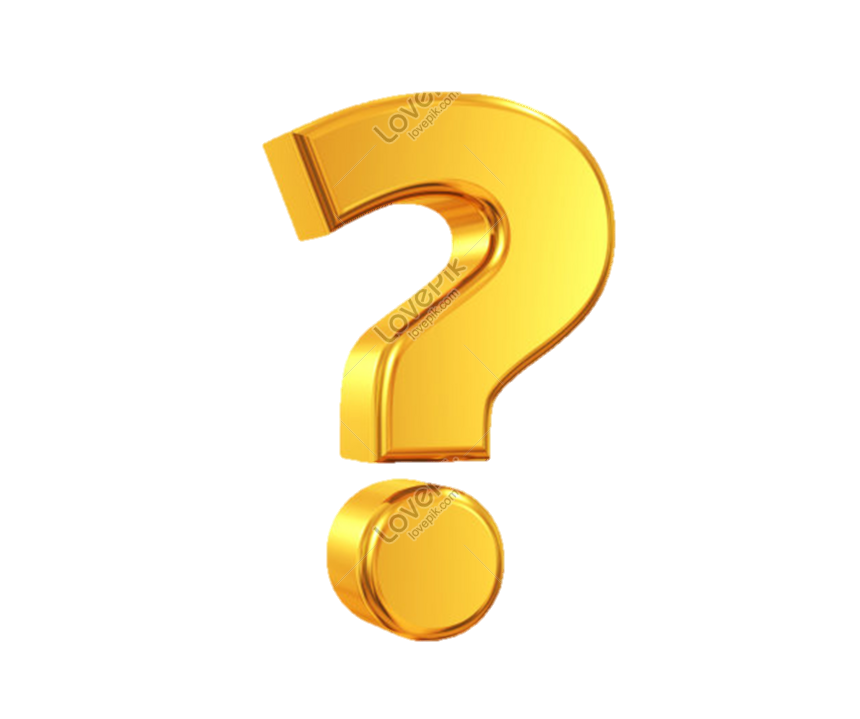 Hơn hẳn những sinh vật khác, cuộc sống của con người còn cần những gì?
Hơn hẳn những sinh vật khác, cuộc sống của con người còn cần nhà ở, quần áo và những tiện nghi khác. Ngoài những yêu cầu về vật chất, con người còn cần những điều kiện về tinh thần, văn hoá,  xã hội.
Hoạt động 1: 
Tìm hiểu về sự trao đổi chất ở người
Trong quá trình sống, cơ thể lấy những gì từ môi trường và thải ra môi trường những gì?
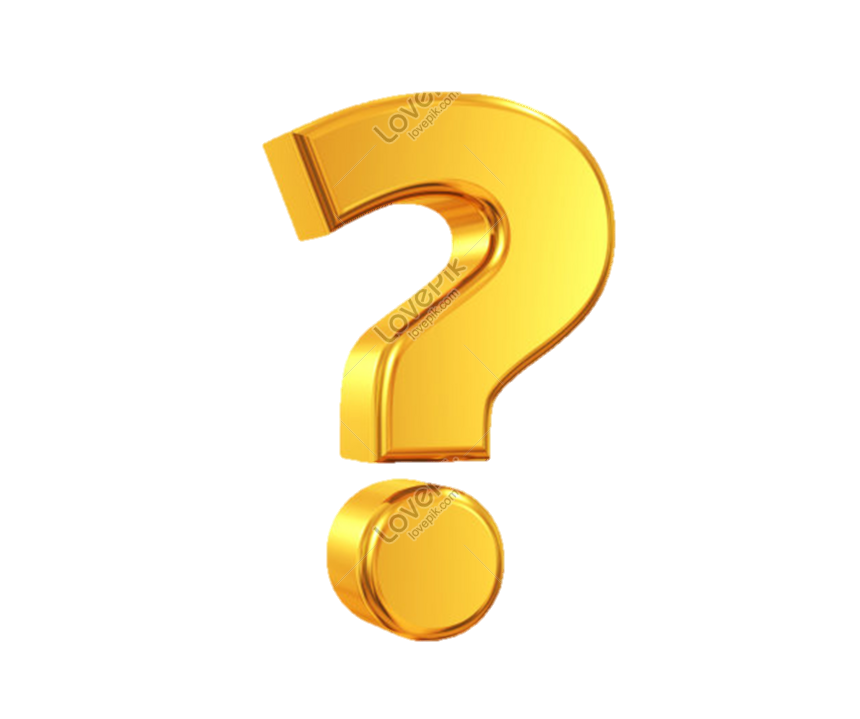 Trong quá trình sống, cơ thể lấy những gì từ môi trường và thải ra môi trường những gì?
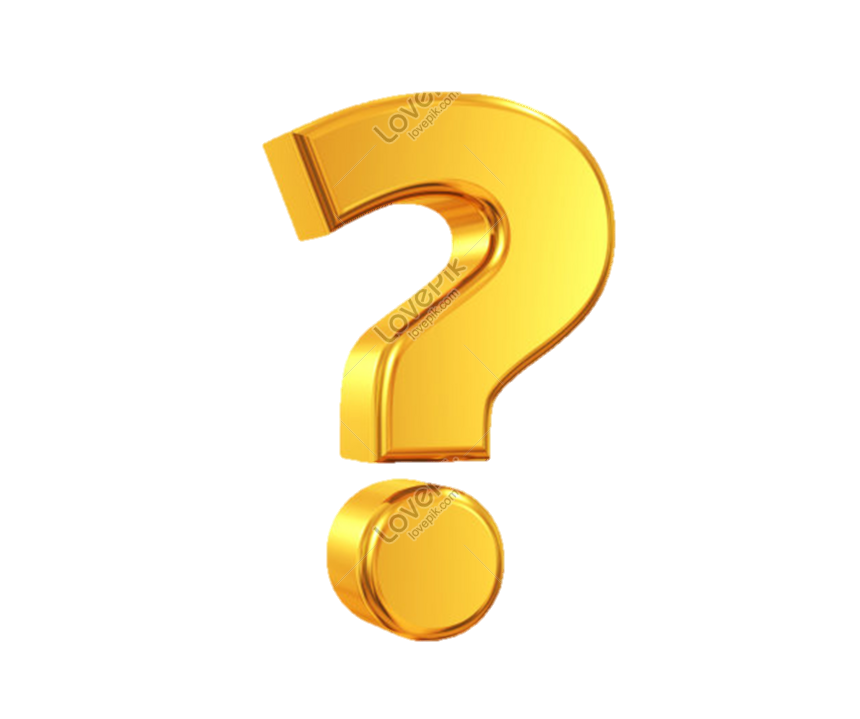 Trong quá trình sống, cơ thể người phải lấy từ môi trường thức ăn, nước uống, khí ô-xi và thải ra phân, nước tiểu, khí các-bô-níc.
Quá trình trao đổi chất là gì?
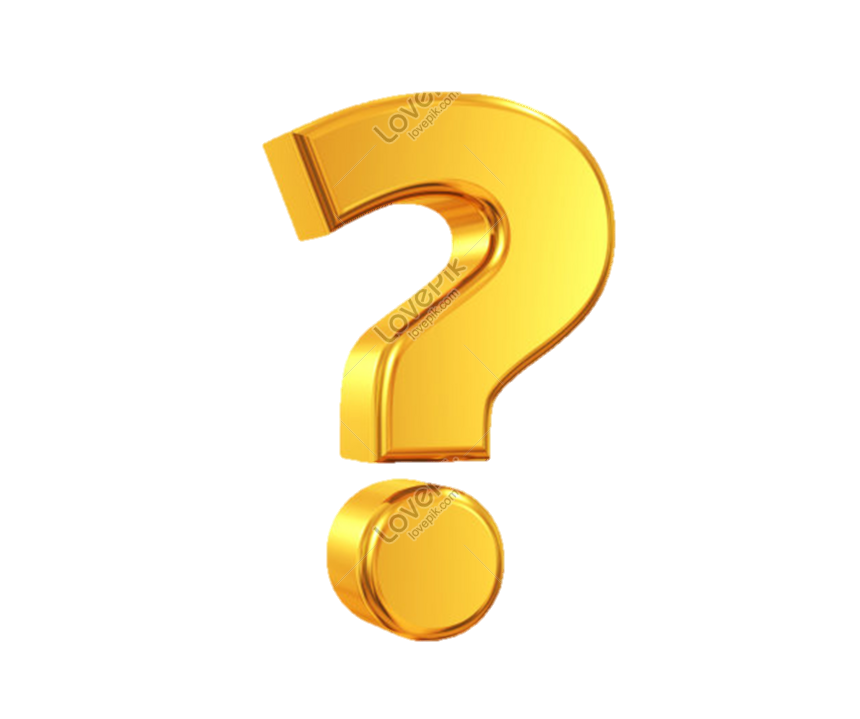 Quá trình trao đổi chất là quá trình con người lấy thức ăn, nước, không khí từ môi trường và thải ra môi trường những chất thừa, cặn bã.
Hoạt động 2: 
Thực hành viết hoặc vẽ sơ đồ 
sự trao đổi chất giữa cơ thể người 
với môi trường
Khí các-bô-níc
Khí ô-xi
Thức ăn
Phân
Nước tiểu
Nước uống
-Trong quá trình sống, con người lấy thức ăn, nước, không khí từ môi trường và thải ra môi trường những chất thừa,cặn bã. Quá trình đó được gọi là quá trình trao đổi chất.
-Con người, thực vật và động vật có trao đổi chất với môi trường thì mới sống được.
Củng cố
Trong quá trình sống, cơ thể lấy những gì từ môi trường và thải ra môi trường những gì?
Trong quá trình sống, cơ thể lấy thức ăn, nuớc, khí ô-xi và thải ra phân, nước tiểu, khí các-bô-níc.
Thứ sáu ngày 10 tháng 9 năm 2021
Khoa học
Trao đổi chất ở người
- Trong quá trình sống, cơ thể người lấy thức ăn, nước, khí ô-xi và thải ra phân, nước tiểu, khí cac-bo-nic.
- Con người có trao đổi chất với môi trường thì mới sống được.
Dặn dò
- Học thuộc bài.
- Xem trước bài 3: Trao đổi chất ở người (tiếp)